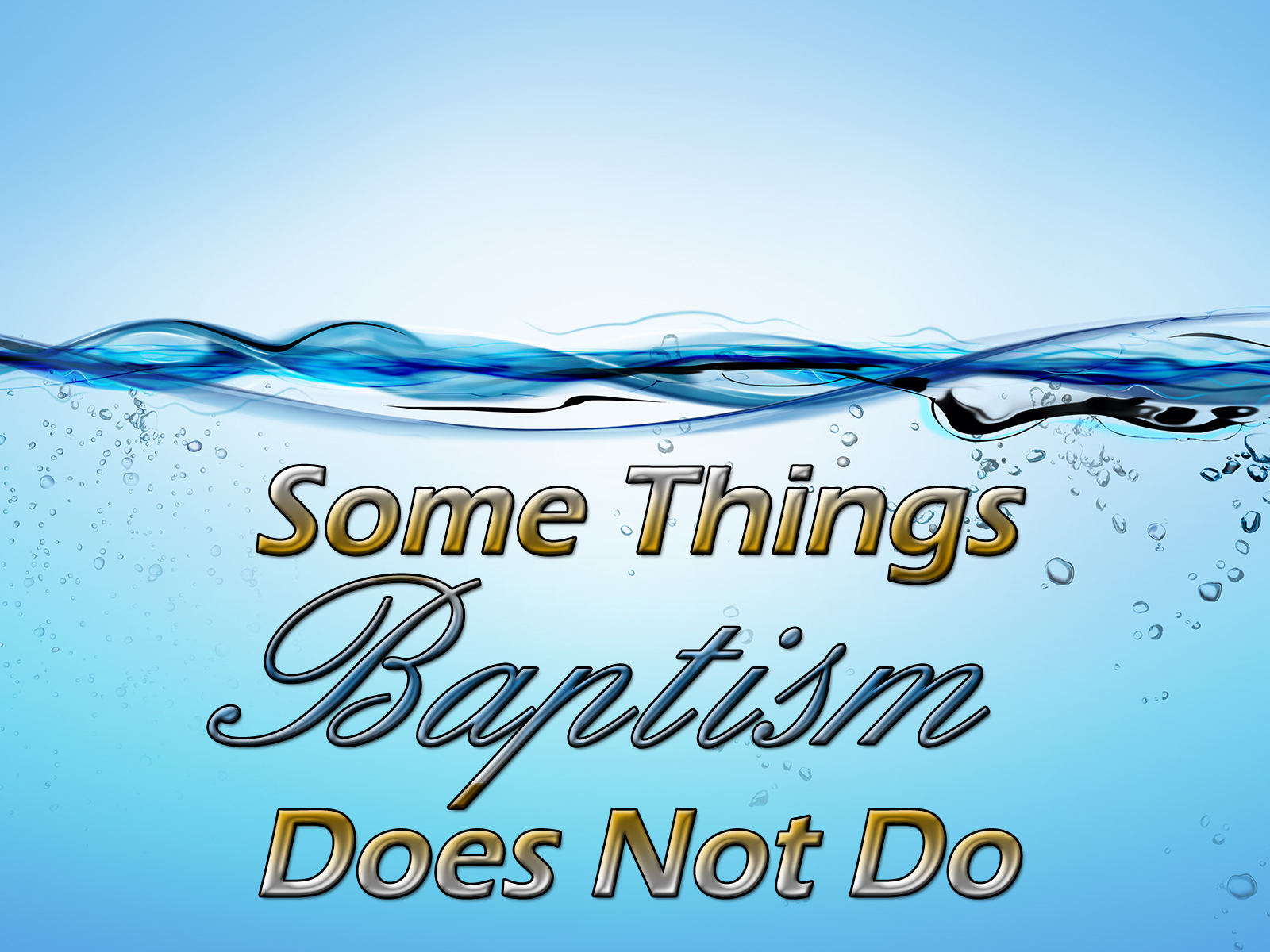 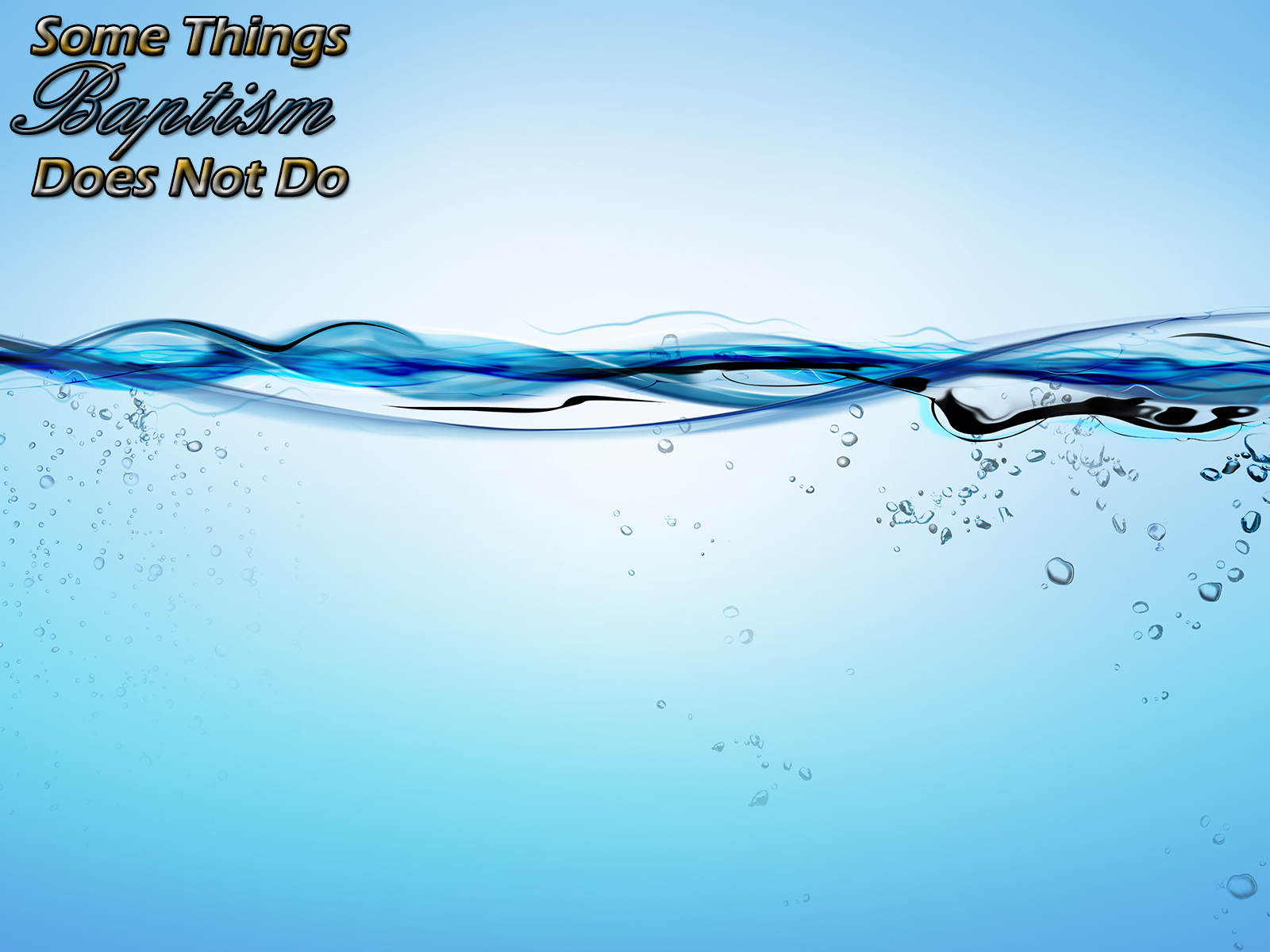 Cleanse Sins Before Committed
Make Spiritual Growth Unnecessary
Make One Avoid Sin
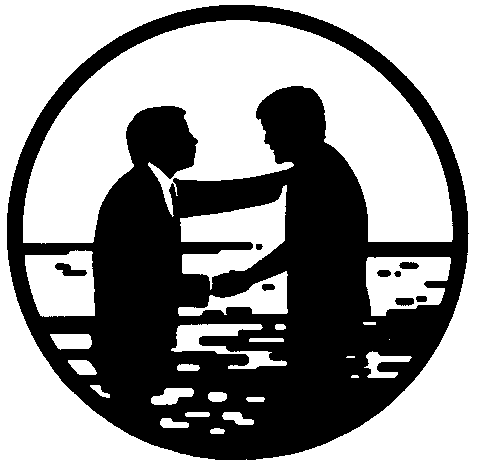 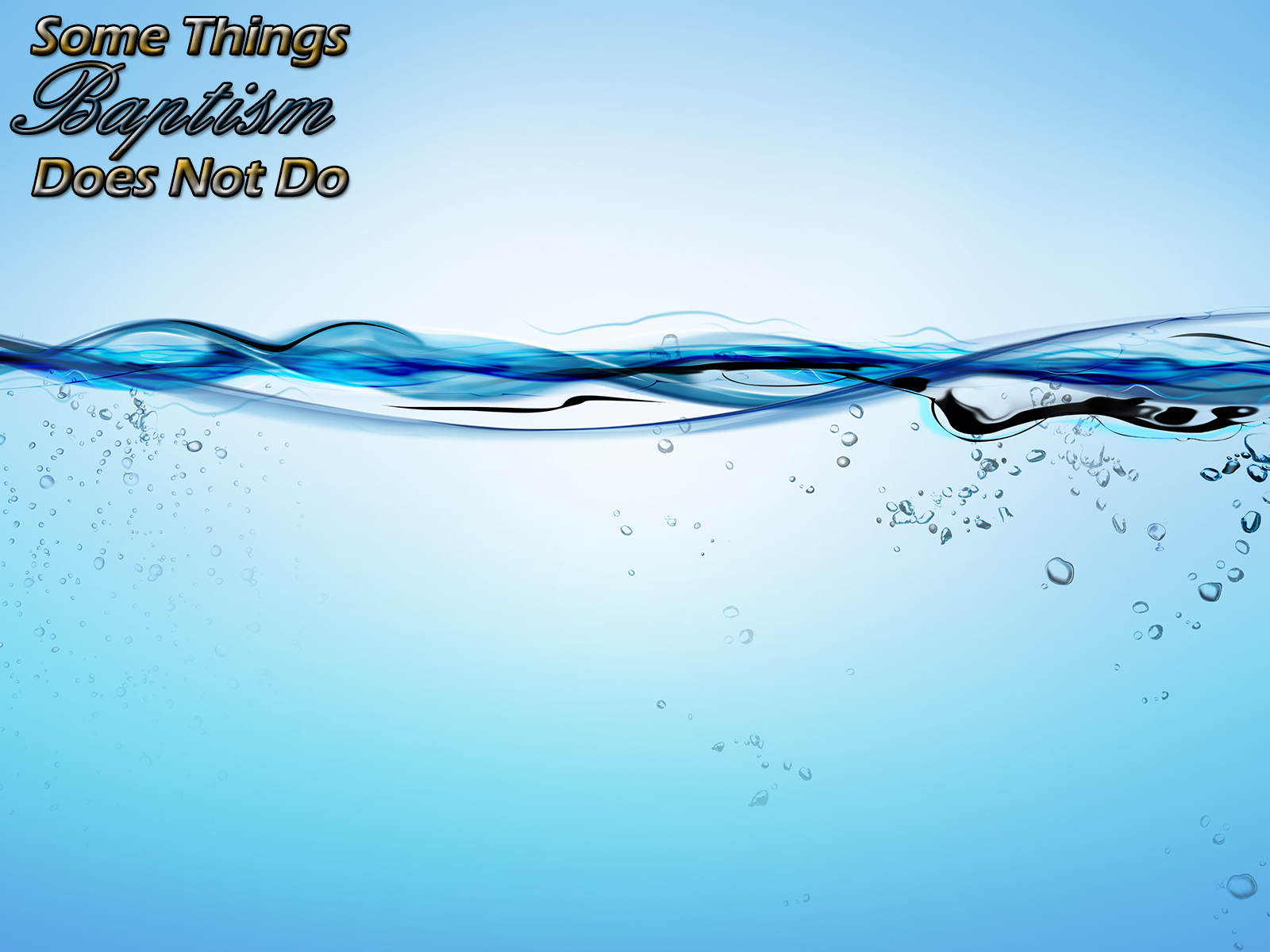 Make One Stand for Right
Cause One to Worship Faithfully
Forego Judgment
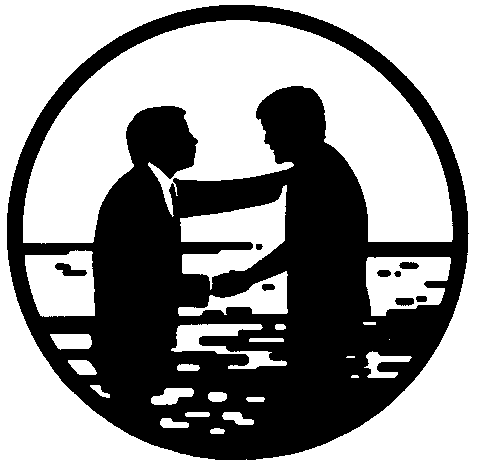 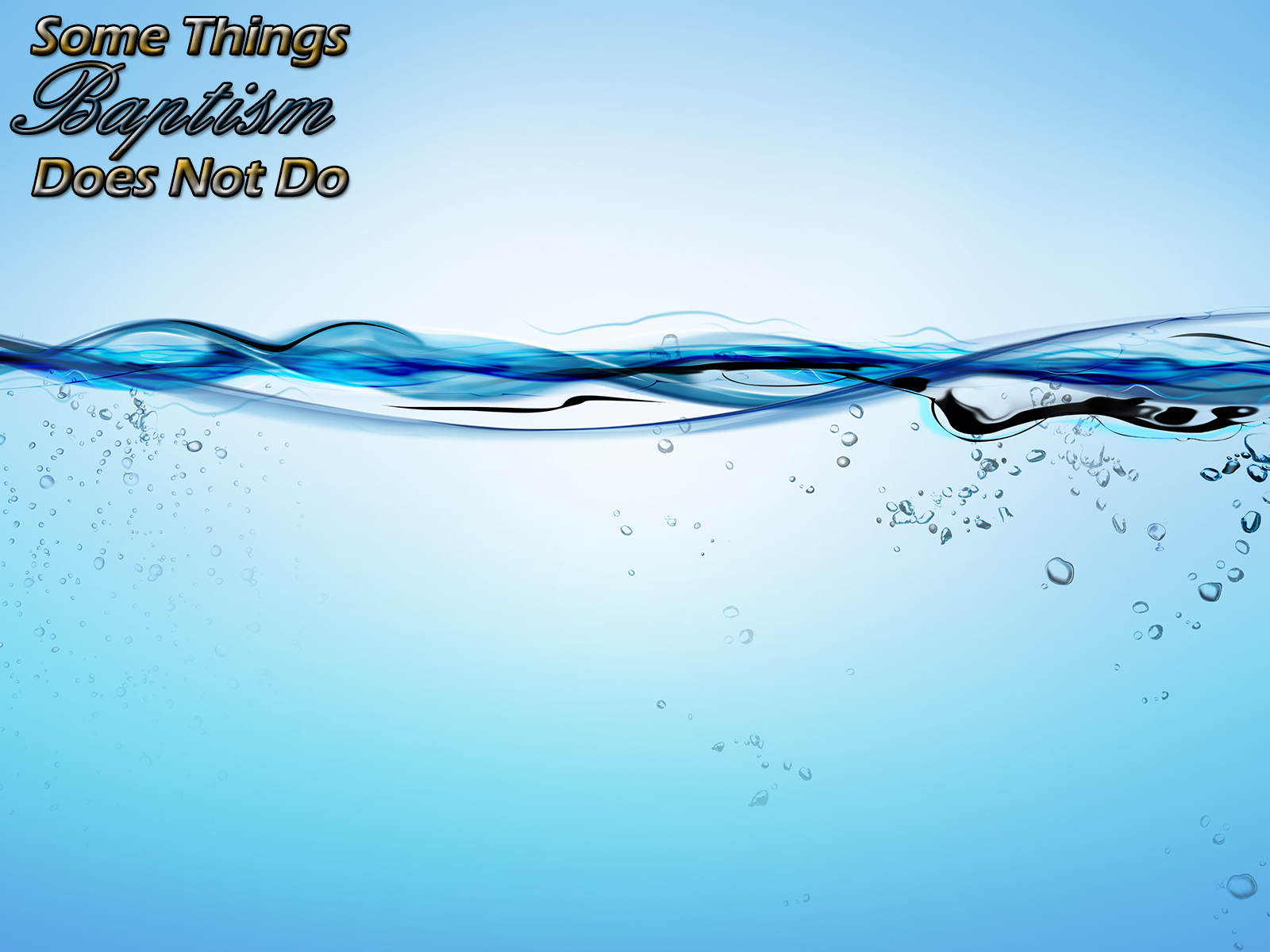 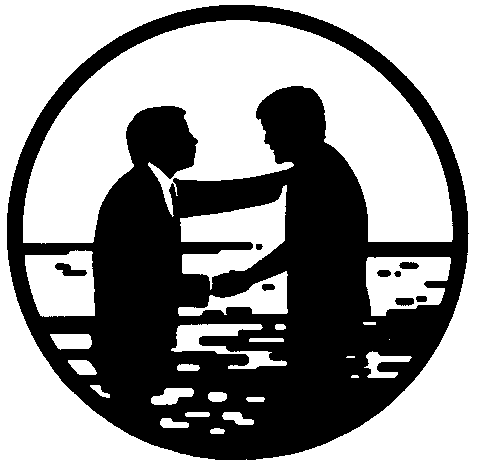